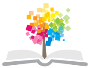 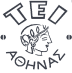 Ανοικτά Ακαδημαϊκά Μαθήματα στο ΤΕΙ Αθήνας
Σύσταση και Ανάλυση Γλευκών και Οίνων (Θ)
Ενότητα 9: Μέτρηση φαινολικών στο κρασί

Δρ. Βασίλης Ντουρτόγλου
Τμήμα Οινολογίας & Τεχνολογίας Ποτών
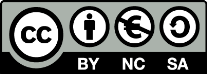 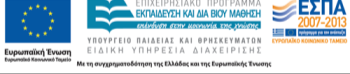 Φαινολικά στο κρασί 1/3
2
Τα φαινολικά στο κρασί προέρχονται από τις τανίνες και κάθε είδους φαινόλες και είναι  αιτία αλλαγής χρώματος καφετιάσματος γεύσης μεταλλικής, κλπ. Ο κύριος κορμός είναι το κατιόν φλαβυλίου.
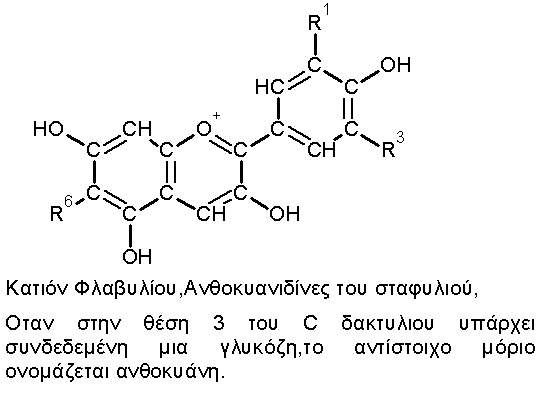 Φαινολικά στο κρασί 2/3
3
Mέτρηση της συνολικών φαινόλων:
Mέτρηση της απορρόφησης με φασματοφωτόμετρο στα 280 nm. Ενώσεις με αρωματικούς δακτυλίους –όπως οι φαινόλες  απορροφούν την υπεριώδη ακτινοβολία. 
Μειονεκτήματα αυτής της μεθόδου είναι ότι όλα οι φαινολικοί δακτύλιοι απορροφούν και η  μη φαινολικές ενώσεις που περιέχουν και αρωματικούς δακτυλίους (νουκλεοτίδια, αρωματικά αμινοξέα, πεπτίδια, πρωτεΐνες), άρα δεν προσφέρει καμία πληροφορία σχετικά με τον τύπο των φαινολικών μετρήθηκαν.
Φαινολικά στο κρασί 3/3
4
Όλες οι φαινολικές ενώσεις που περιέχονται στο κρασί οξειδώνονται από  το αντιδραστήριο Folin-Ciocalteu. Το αντιδραστήριο αυτό σχηματίζεται από ένα μίγμα από φωσφοβολφραμικό οξύ, H3PW12O40, και φωσφομολυβδικό οξύ, H3PMo12O40, το οποίο, κατά την οξείδωση του από τις φαινόλες, ανάγεται σε ένα μίγμα μπλε οξειδίων του βολφραμίου, W8O23, και του μολυβδαινίου, Mo8O23. Το μπλε χρώμα παρουσιάζει μέγιστη απορρόφηση στη περιοχή των 750 nm, και είναι ανάλογο με τη συνολική ποσότητα των φαινολικών ενώσεων.
Οι παρατηρούμενες τιμές με το τεστ αντιδραστήριο Folin-Ciocalteu (F&C)
5
Αντιδραστήριο Folin-Ciocalteu 1/2
6
Το αντιδραστήριο είναι εμπορικώς διαθέσιμο σε μορφή έτοιμη για χρήση. Εναλλακτικά, μπορεί να παρασκευάζεται ως εξής: διαλύονται 100 g νατρίου βολφραμικό, Na2WO4.2H2O και 25 g μολυβδαινικού νατρίου, Na2MoO4. 2H2O, σε 700 mL αποσταγμένου νερού. Προσθέστε 50 mL φωσφορικού οξέος 85% (C0 =20  1,71 g / ml) και 100 ml πυκνού υδροχλωρικού οξέος (20 = 1,19 g / mL).
Φέρεται σε βρασμό και παλινδρόμηση για 10 ώρες. Στη συνέχεια, προσθέστε 150 g θειικού λιθίου, Li2SO4.H2O, και μερικές σταγόνες βρωμίου και βράζουμε για 15 λεπτά. Αφήστε να κρυωσει και συμπληρώνεται μέχρι το ένα λίτρο με απεσταγμένο νερό.
Άνυδρο ανθρακικό νάτριο, Na2CO3, κατασκευασμένα σε ένα διάλυμα 20% (m / v)
Συλλογή Διεθνών Μεθόδων ΑΝΑΛΥΣΗΣ - OIVFolin-Ciocalteu ΔείκτηOIV-MA-AS2-10: R2009 2
7
Κόκκινο κρασί
Εισάγετε τα ακόλουθα σε μια φιάλη 100 ml ογκομετρική (3.1), φέρονται με την ακόλουθη σειρά:
1 ml οίνου αραιωμένου στο 1/5,
50 mL αποσταγμένου νερού,
5 mL του αντιδραστηρίου Folin-Ciocalteu 
20 mL διαλύματος ανθρακικού νατρίου 
Φέρεται σε 100 mL με αποσταγμένο νερό.
Ανακατέψτε για να διαλυθεί. Αφήστε για 30 λεπτά για την αντίδραση να σταθεροποιηθεί. Καθορίστε η απορρόφηση στα 750 nm, με οπτική διαδρομή 1 cm, σε σχέση με ένα κενό παρασκευάζεται με απεσταγμένο ύδωρ στη θέση του οίνου.
Εάν η απορρόφηση δεν είναι στην περιοχή του 0,3 κατάλληλη αραίωση θα πρέπει να γίνεται.
Συλλογή Διεθνών Μεθόδων ΑΝΑΛΥΣΗΣ - OIVFolin-Ciocalteu ΔείκτηOIV-MA-AS2-10: R2009 2 (συνέχεια)
8
Λευκό κρασί
Εκτελέστε την ίδια διαδικασία με 1 ml μη αραιωμένου οίνου.
Αντιδραστήριο Folin-Ciocalteu 2/2
9
Το αποτέλεσμα εκφράζεται με τη μορφή δείκτη που λαμβάνεται πολλαπλασιάζοντας την απορρόφηση από 100 για τους ερυθρούς οίνους αραιωμένο 1/5 (ή με το συντελεστή που αντιστοιχεί αραίωση) και με 20 για τους λευκούς οίνους.
Η διαφορά μεταξύ των αποτελεσμάτων δύο προσδιορισμών που διεξάγονται ταυτόχρονα ή πολύ γρήγορα η μία μετά την άλλη από τον ίδιο αναλυτή, δεν πρέπει να είναι μεγαλύτερη από 1. Η καλή ακρίβεια των αποτελεσμάτων υποβοηθείται από τη χρήση ενός αυστηρά καθαρού εξοπλισμού (ογκομετρικές φιάλες και κυψελίδες φασματοφωτομέτρου.
Τέλος Ενότητας
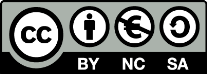 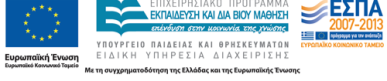 Σημειώματα
Σημείωμα Αναφοράς
Copyright Τεχνολογικό Εκπαιδευτικό Ίδρυμα Αθήνας, Βασίλειος Ντουρτόγλου 2014. Βασίλειος Ντουρτόγλου. «Σύσταση και Ανάλυση Γλευκών και Οίνων (Θ). Ενότητα 9: Μέτρηση φαινολικών στο κρασί». Έκδοση: 1.0. Αθήνα 2014. Διαθέσιμο από τη δικτυακή διεύθυνση: ocp.teiath.gr.
Σημείωμα Αδειοδότησης
Το παρόν υλικό διατίθεται με τους όρους της άδειας χρήσης Creative Commons Αναφορά, Μη Εμπορική Χρήση Παρόμοια Διανομή 4.0 [1] ή μεταγενέστερη, Διεθνής Έκδοση.   Εξαιρούνται τα αυτοτελή έργα τρίτων π.χ. φωτογραφίες, διαγράμματα κ.λ.π., τα οποία εμπεριέχονται σε αυτό. Οι όροι χρήσης των έργων τρίτων επεξηγούνται στη διαφάνεια  «Επεξήγηση όρων χρήσης έργων τρίτων». 
Τα έργα για τα οποία έχει ζητηθεί άδεια  αναφέρονται στο «Σημείωμα  Χρήσης Έργων Τρίτων».
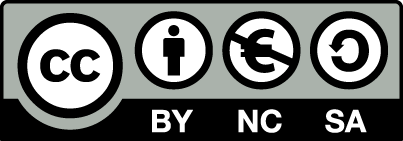 [1] http://creativecommons.org/licenses/by-nc-sa/4.0/ 
Ως Μη Εμπορική ορίζεται η χρήση:
που δεν περιλαμβάνει άμεσο ή έμμεσο οικονομικό όφελος από την χρήση του έργου, για το διανομέα του έργου και αδειοδόχο
που δεν περιλαμβάνει οικονομική συναλλαγή ως προϋπόθεση για τη χρήση ή πρόσβαση στο έργο
που δεν προσπορίζει στο διανομέα του έργου και αδειοδόχο έμμεσο οικονομικό όφελος (π.χ. διαφημίσεις) από την προβολή του έργου σε διαδικτυακό τόπο
Ο δικαιούχος μπορεί να παρέχει στον αδειοδόχο ξεχωριστή άδεια να χρησιμοποιεί το έργο για εμπορική χρήση, εφόσον αυτό του ζητηθεί.
Επεξήγηση όρων χρήσης έργων τρίτων
Δεν επιτρέπεται η επαναχρησιμοποίηση του έργου, παρά μόνο εάν ζητηθεί εκ νέου άδεια από το δημιουργό.
©
διαθέσιμο με άδεια CC-BY
Επιτρέπεται η επαναχρησιμοποίηση του έργου και η δημιουργία παραγώγων αυτού με απλή αναφορά του δημιουργού.
διαθέσιμο με άδεια CC-BY-SA
Επιτρέπεται η επαναχρησιμοποίηση του έργου με αναφορά του δημιουργού, και διάθεση του έργου ή του παράγωγου αυτού με την ίδια άδεια.
διαθέσιμο με άδεια CC-BY-ND
Επιτρέπεται η επαναχρησιμοποίηση του έργου με αναφορά του δημιουργού. 
Δεν επιτρέπεται η δημιουργία παραγώγων του έργου.
διαθέσιμο με άδεια CC-BY-NC
Επιτρέπεται η επαναχρησιμοποίηση του έργου με αναφορά του δημιουργού. 
Δεν επιτρέπεται η εμπορική χρήση του έργου.
Επιτρέπεται η επαναχρησιμοποίηση του έργου με αναφορά του δημιουργού
και διάθεση του έργου ή του παράγωγου αυτού με την ίδια άδεια.
Δεν επιτρέπεται η εμπορική χρήση του έργου.
διαθέσιμο με άδεια CC-BY-NC-SA
διαθέσιμο με άδεια CC-BY-NC-ND
Επιτρέπεται η επαναχρησιμοποίηση του έργου με αναφορά του δημιουργού.
Δεν επιτρέπεται η εμπορική χρήση του έργου και η δημιουργία παραγώγων του.
διαθέσιμο με άδεια 
CC0 Public Domain
Επιτρέπεται η επαναχρησιμοποίηση του έργου, η δημιουργία παραγώγων αυτού και η εμπορική του χρήση, χωρίς αναφορά του δημιουργού.
Επιτρέπεται η επαναχρησιμοποίηση του έργου, η δημιουργία παραγώγων αυτού και η εμπορική του χρήση, χωρίς αναφορά του δημιουργού.
διαθέσιμο ως κοινό κτήμα
χωρίς σήμανση
Συνήθως δεν επιτρέπεται η επαναχρησιμοποίηση του έργου.
Διατήρηση Σημειωμάτων
Οποιαδήποτε αναπαραγωγή ή διασκευή του υλικού θα πρέπει να συμπεριλαμβάνει:
το Σημείωμα Αναφοράς
το Σημείωμα Αδειοδότησης
τη δήλωση Διατήρησης Σημειωμάτων
το Σημείωμα Χρήσης Έργων Τρίτων (εφόσον υπάρχει)
μαζί με τους συνοδευόμενους υπερσυνδέσμους.
Χρηματοδότηση
Το παρόν εκπαιδευτικό υλικό έχει αναπτυχθεί στo πλαίσιo του εκπαιδευτικού έργου του διδάσκοντα.
Το έργο «Ανοικτά Ακαδημαϊκά Μαθήματα στο ΤΕΙ Αθήνας» έχει χρηματοδοτήσει μόνο την αναδιαμόρφωση του εκπαιδευτικού υλικού. 
Το έργο υλοποιείται στο πλαίσιο του Επιχειρησιακού Προγράμματος «Εκπαίδευση και Δια Βίου Μάθηση» και συγχρηματοδοτείται από την Ευρωπαϊκή Ένωση (Ευρωπαϊκό Κοινωνικό Ταμείο) και από εθνικούς πόρους.
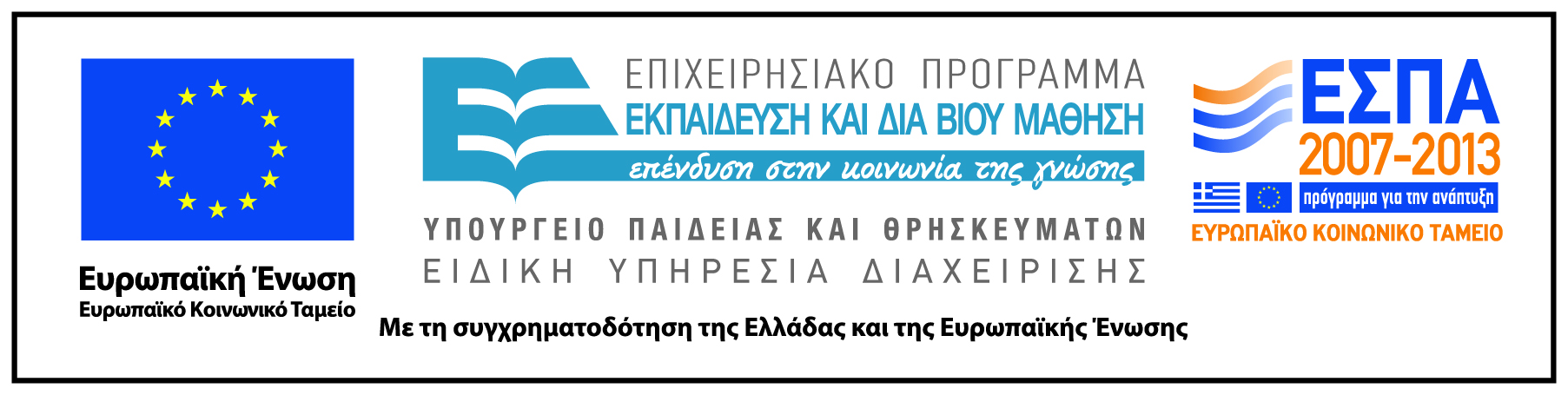